English
 We shall be starting off our learning in English with a focus on biographies, followed by poetry for performing, non-chronological reports and short fictional stories. Our class book for the Autumn term is The Wild Robot by Peter Brown.
The children will revise, learn and apply the relevant Spellings, Grammar and Punctuation for these units of work, as well as developing their Spoken Language throughout.
Science
In science we will be exploring our Solar System – and beyond! We will learn about planets and stars and how and why we have night and day.  After half term the children will learn about the impact of healthy eating, exercise and healthy living.
History & Geography
This term, we shall be exploring a view of Earth from space, land mass, latitude and climate zones. Throughout these units, we can explore the use of maps (including digital), photography from space and what space exploration meant for our understanding of the Earth.
French
The children will be  developing their aural, spoken and written communication involving numbers, questions and vocabulary relevant for talking about time, and food and drink. We will also learn some French vocabulary linking to space and our Solar System.
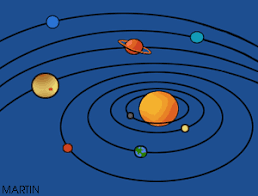 Above & Beyond!
Over 50 years since Man stood on the Moon – an incredible event in which humankind demonstrated incredible resilience, endured adversity and changed the world.
Einstein Class Autumn 2021
Maths
The children will be consolidating their understanding of place value (the value of each digit in a number), extending their understanding of methods of calculation and ordering, comparing and calculating fractions.
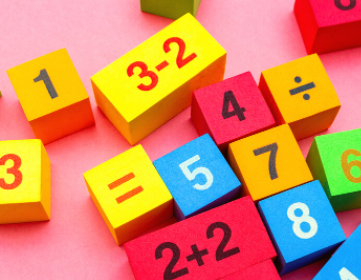 Computing
Coding is fast becoming an important life skill.  The children will learn about the history of coding and some of the different coding languages.  They will learn about the importance of Bletchley Park during WWII and create some of their own codes and cyphers.
Music
We will be listening to and learning ‘Wartime’ songs, considering how we use musical vocabulary to describe the features of these pieces.
RE / SMSC
The children will be responding to the questions: ‘Why do some people believe God exists?’ and ‘What would Jesus do?’. We shall explore the importance of religion  to those who believe in a faith as well as recognising the views of those who are either atheist or agnostic.  These will allow us to consider actions and the impact on people and communities based on their beliefs.
Art & DT
The children will be  working on drawing techniques and digital art,  with a focus on 2D and 3D contours. Within these units, we shall be able to recreate images linking to our Space topic and Geography unit  for this term.
PE
This term, the children will be focusing on Football, Fitness, Tennis and Netball. These sessions will be run by  our sports coach, Mr Henson , and Jack from Inspire+.
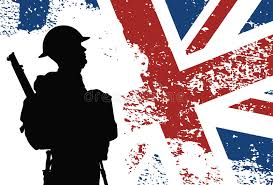 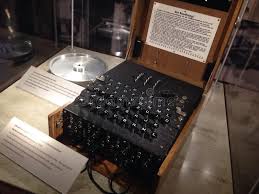